RCS BPM Re-Mapping: Motivation and strategy
R. Yang
20/05/2025
Presenter | Presentation Title
Motivation
Abnormal offset of the RCS BPM has been pointed out this February
The possible error sources: calibration system, BPM electronics (timing window, baseline, channel unbalanced, … (Naïve)
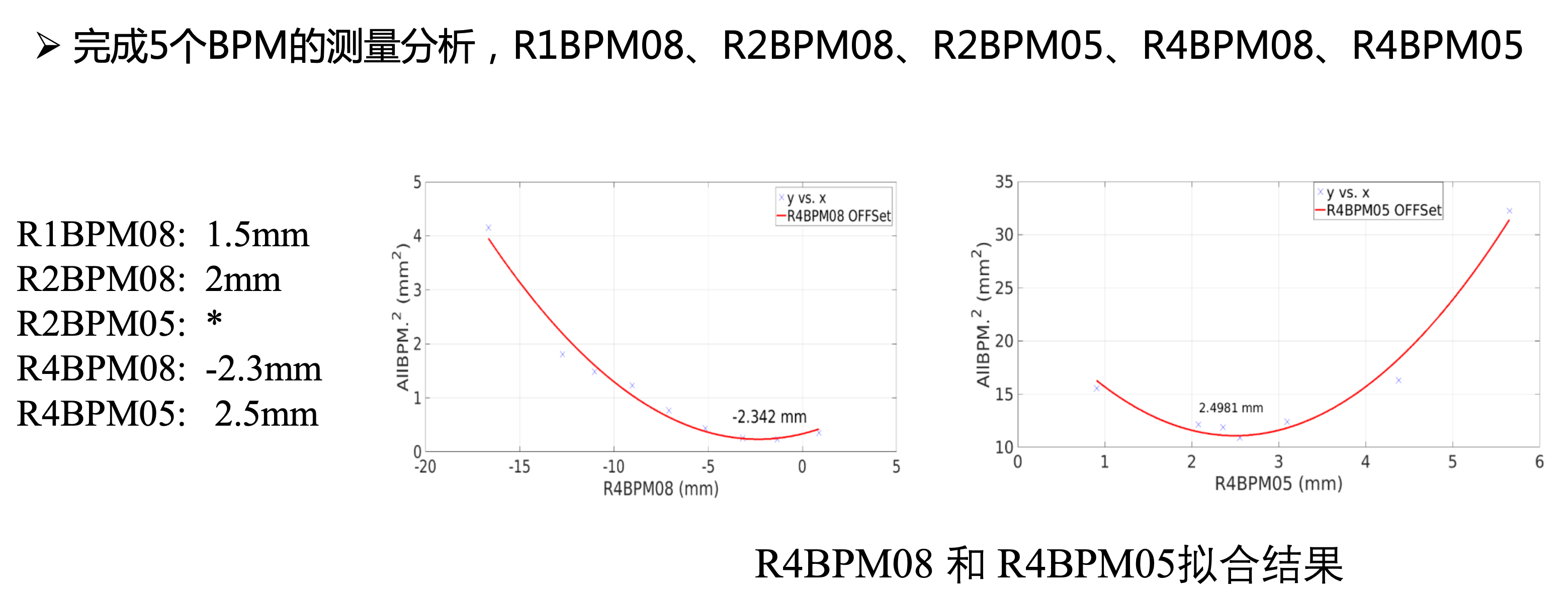 M. Huang, March 04, 2025
20.05.25
2
Presenter | Presentation Title
BPM calibration system 1/3
* K. Hanamura et al., PASJ meeting (2006)
** T. Miura et al., PASJ meeting (2006)
*** Y. Hashimoto et al., PASJ meeting (2007)
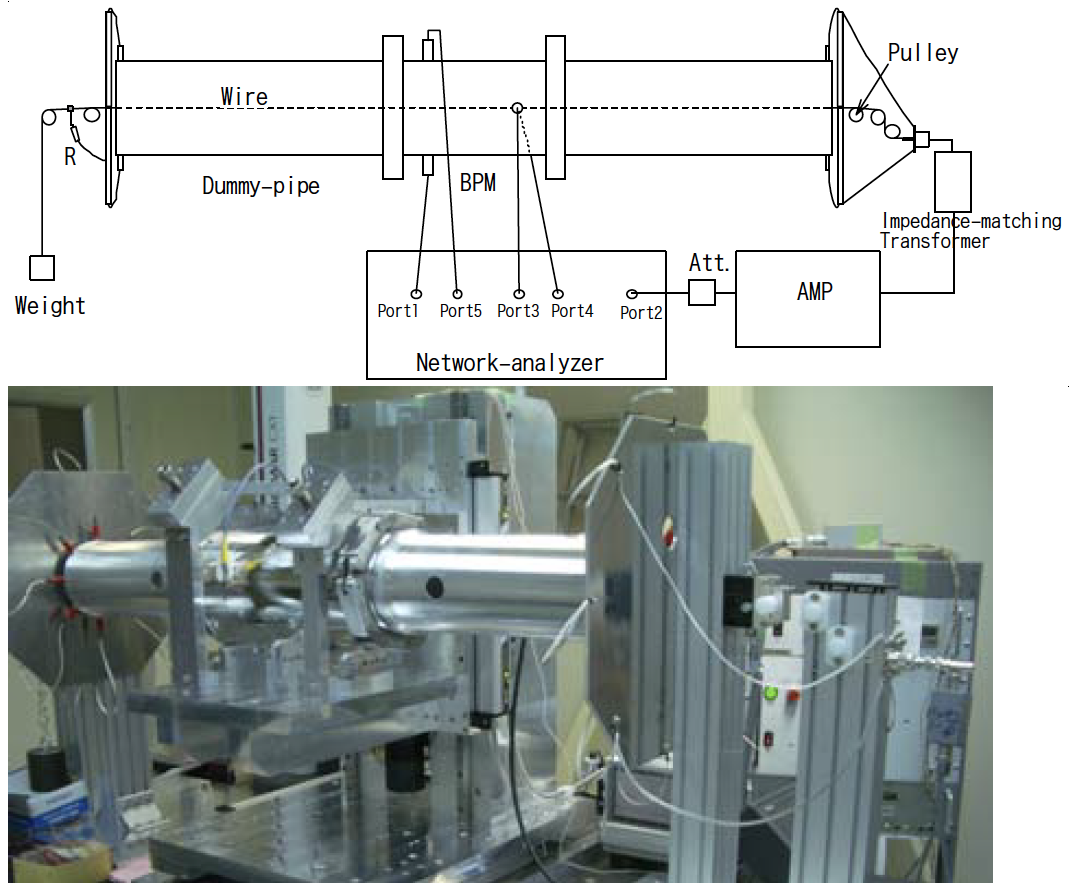 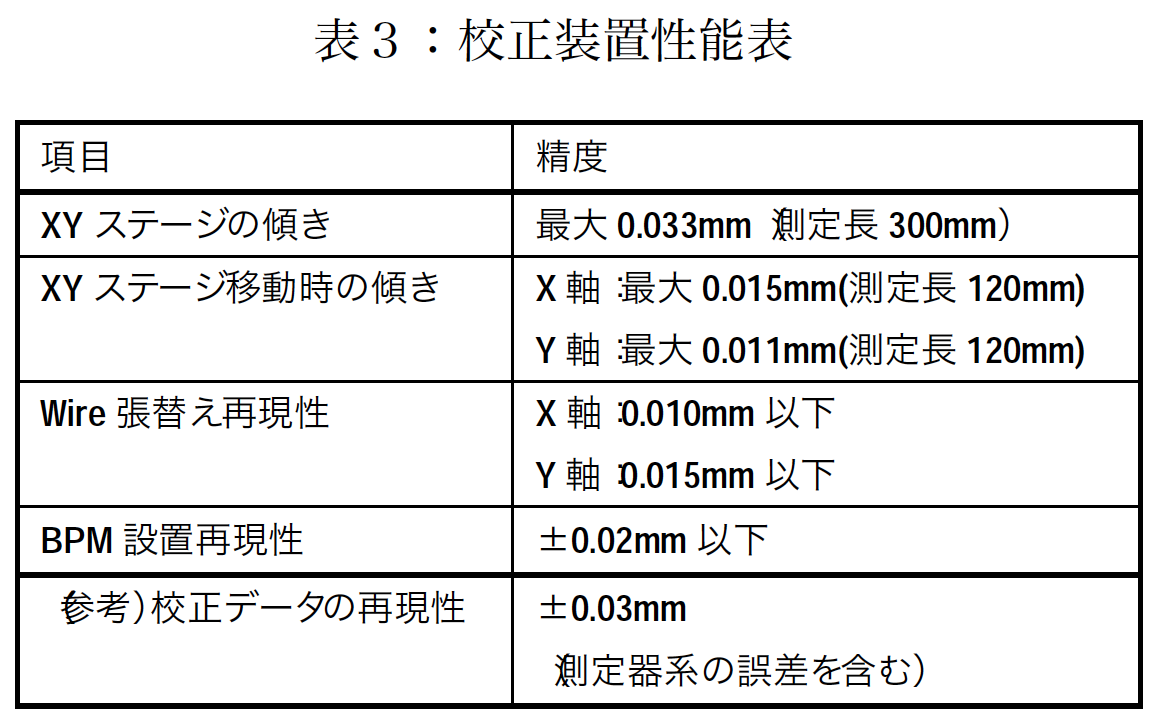 XY stage tilt
XY stage tilt w/ different Δx/Δy
Calibration accuracy ≤0.05 mm
Wire position error
pickup position error
calibration data repeatability
20.05.25
3
Presenter | Presentation Title
BPM calibration system 2/3
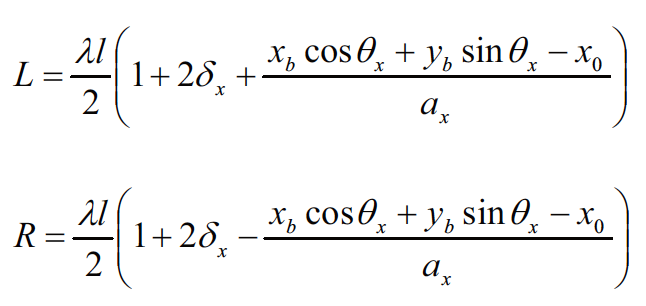 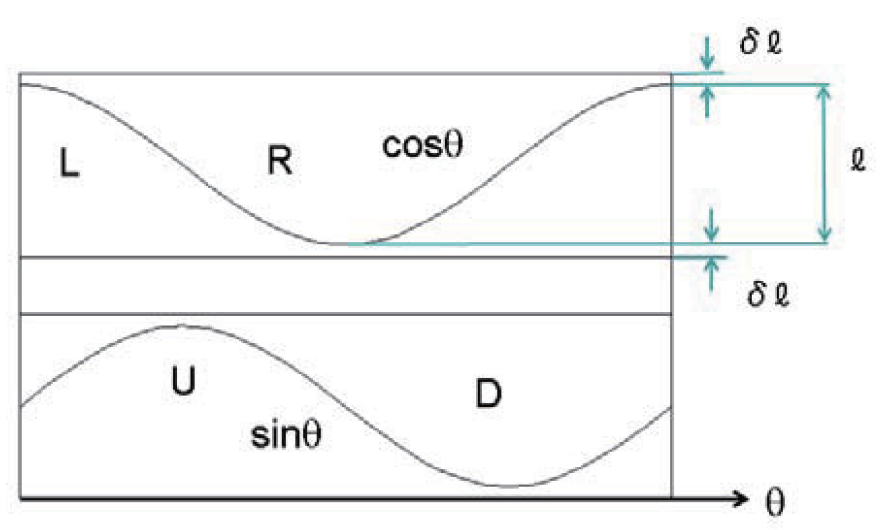 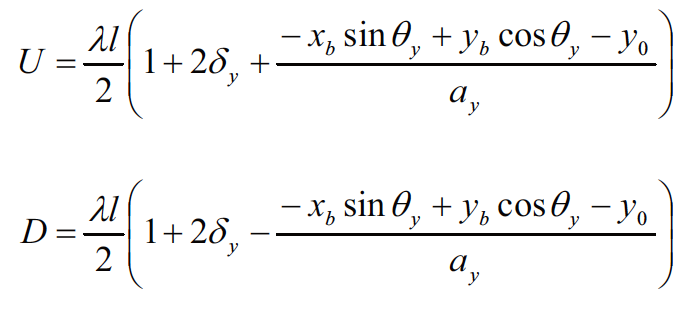 20.05.25
4
Presenter | Presentation Title
BPM calibration system 3/3
* K. Hanamura et al., PASJ meeting (2006)
** T. Miura et al., PASJ meeting (2006)
*** Y. Hashimoto et al., PASJ meeting (2007)
Calibration results
Pickup electrode rotation + Electrical center offset + Gain error
Comments: correction coef. from the mapping data should includes all these errors !?
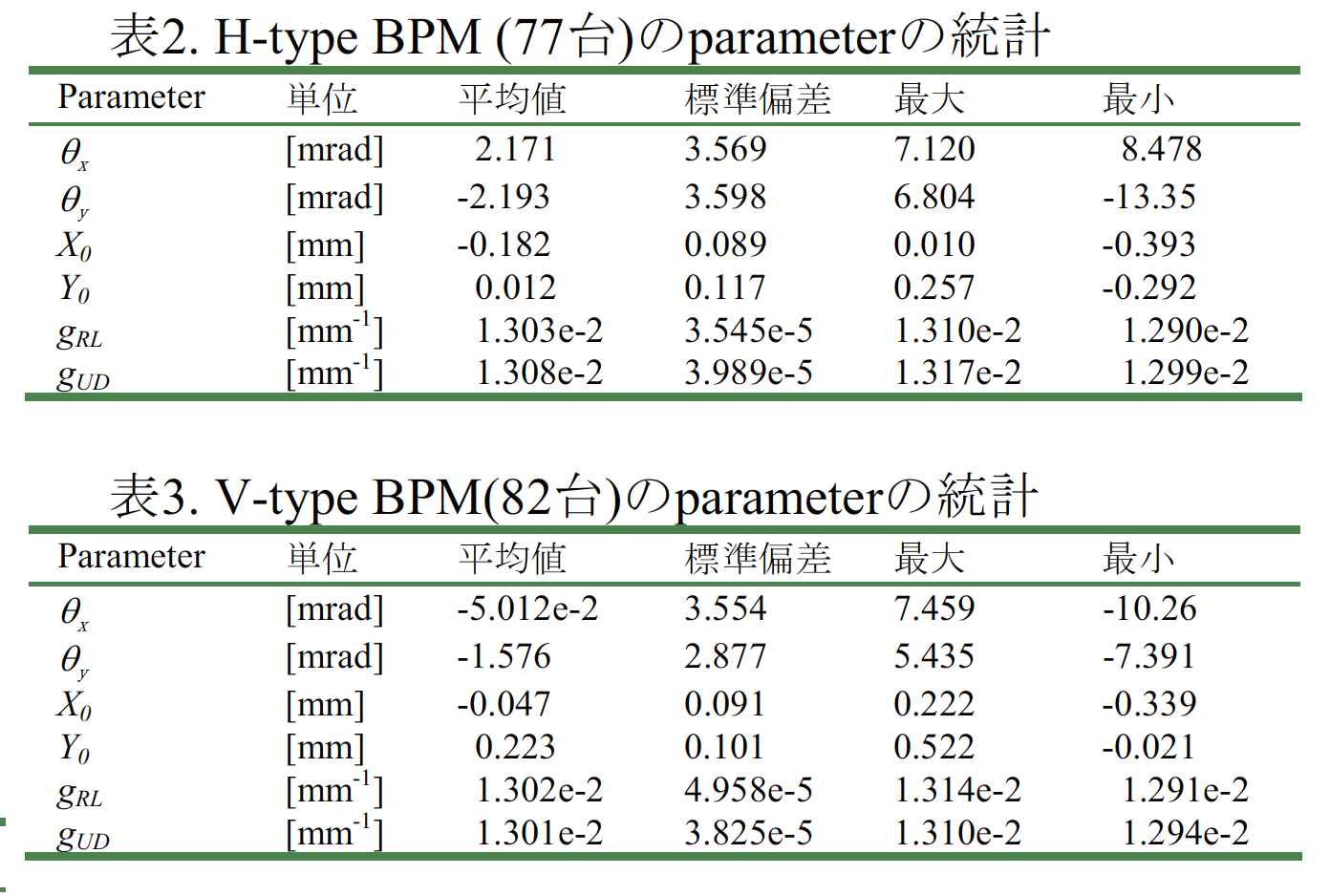 1. Both correction coef. and electrical center are correlated to the freq.
2. Measured wire position varies versus BPM tempurature~0.15 mm/ °C  (d130 mm BPM)
 How about the CSNS BPM??
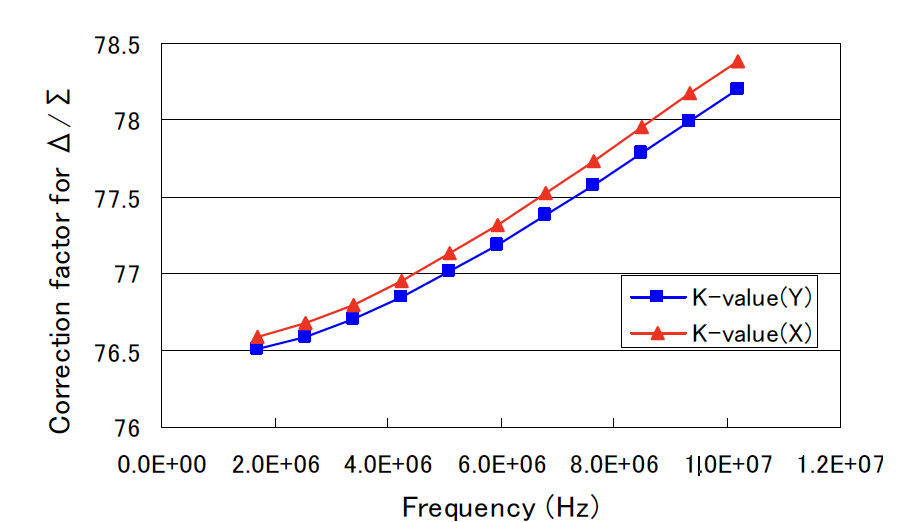 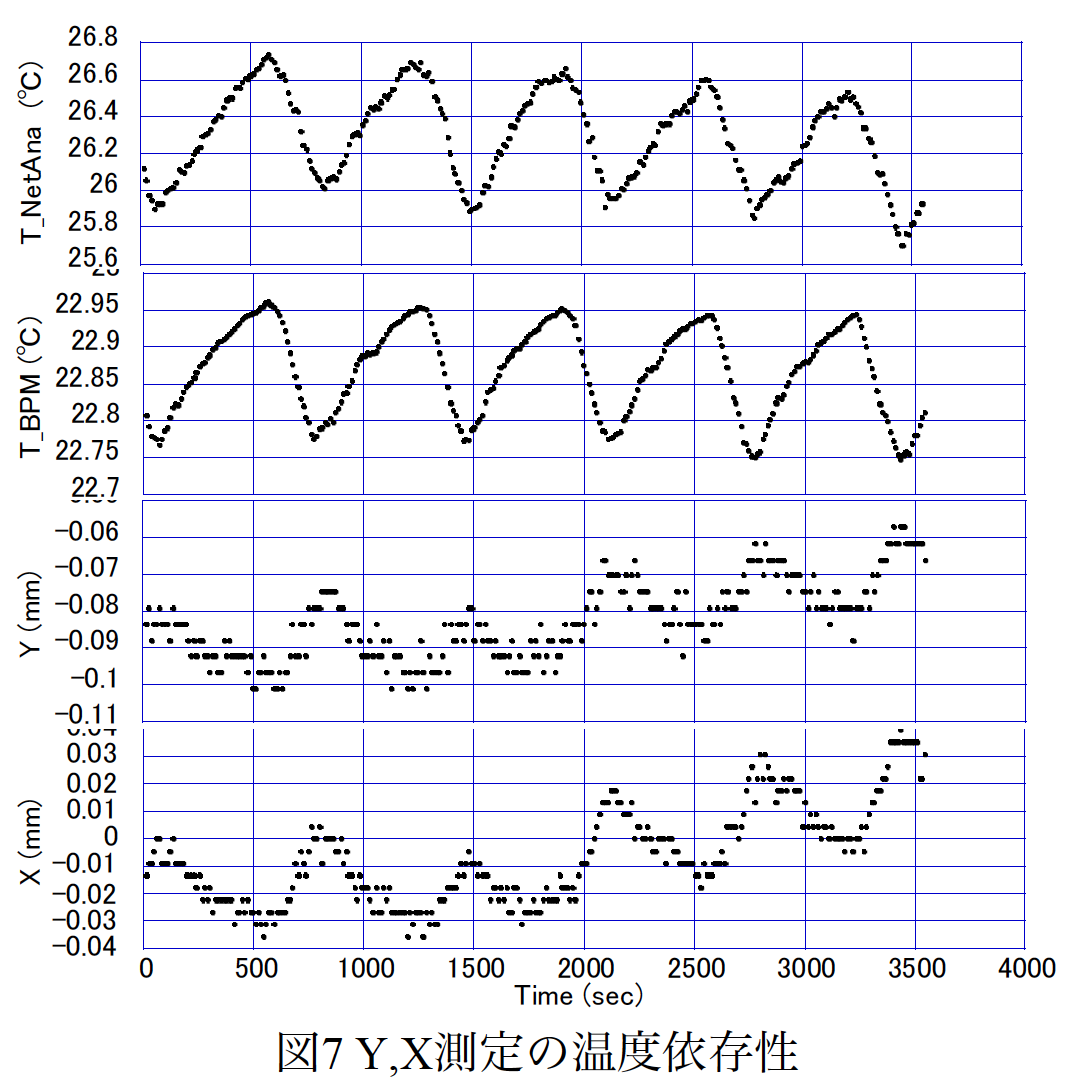 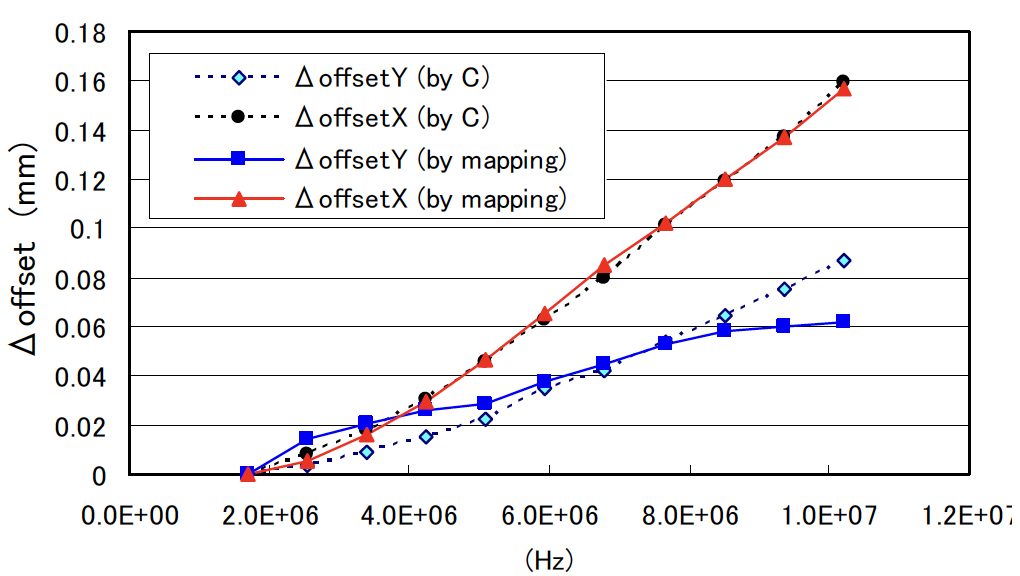 Comments:
Electrical center offsets seems reasonable, <0.3 mm (rms.) !! The differences between pickups is ~0.1 mm  calibration every pickup to approach the goal ±0.1 mm accuracy requirement
20.05.25
5
Presenter | Presentation Title
Lessons learnt at J-Parc MR
* T. Toyama et al., PASJ2009
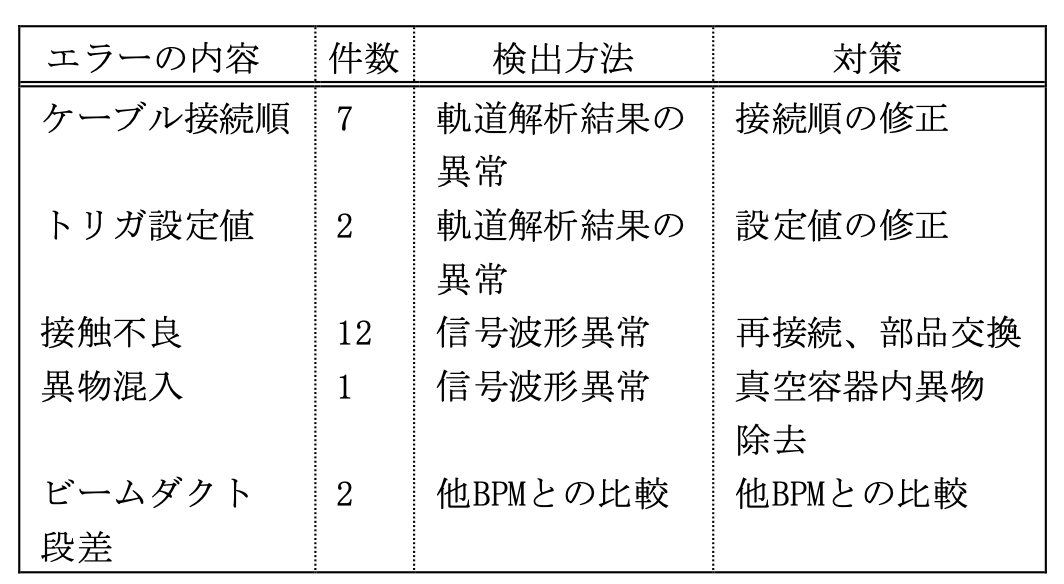 cable order
Result large offsets and gain errors!
trigger timing
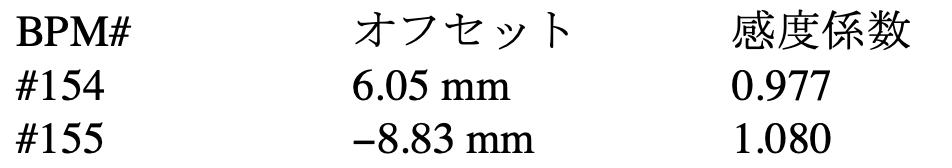 poor contact
Small aper.
Large aper.
Taper
beam duct step error
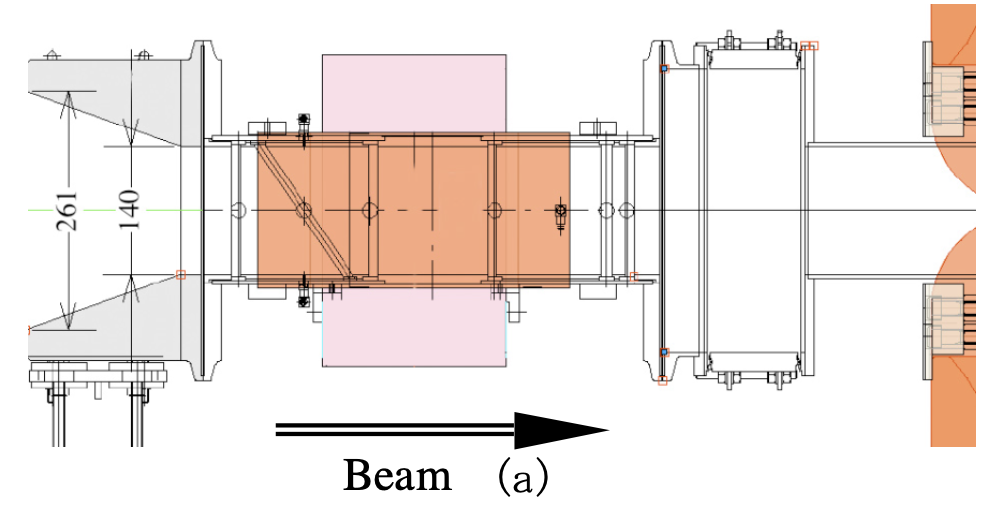 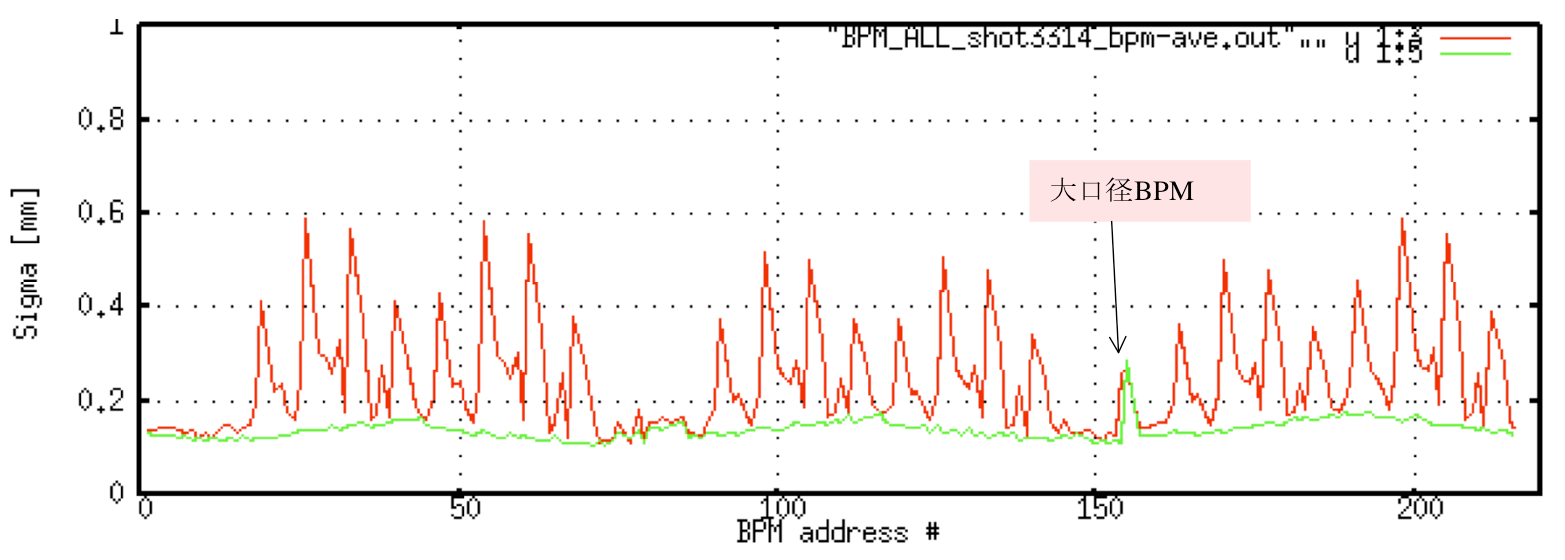 Small aper.
Resolution measurement@4x1011 ppp, 3 GeV
shot by shot resolution (TbT): ~350 μm (hor., synchrotron oscillation) and ~100 μm (ver.) 
Averaged position resolution (1000 shots, COD): ≤30 μm

=> position accuracy is still to be quantified
Large aper.
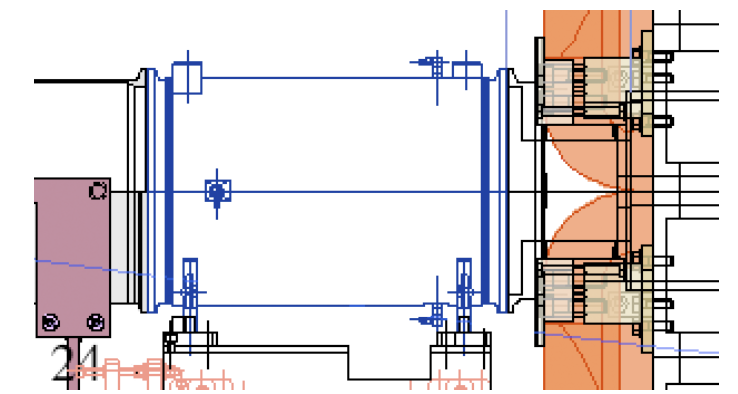 20.05.25
6
Presenter | Presentation Title